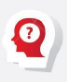 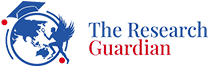 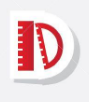 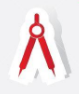 How To Write A 
Thesis Abstract
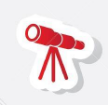 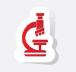 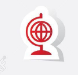 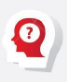 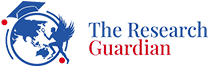 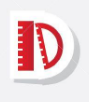 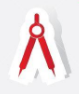 What Is An Abstract?
An abstract is the short version (summary) of the whole thesis.
It is written between 150 words to 300 words.
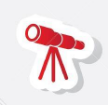 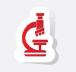 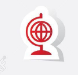 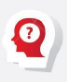 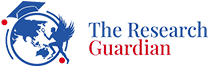 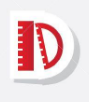 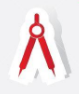 The Main Components Of The Abstract
Aims:
Thesis statement, aims, and objectives (the purpose of the study).
Methods:Approach of data collection and sample formulation.
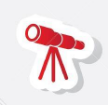 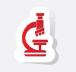 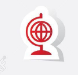 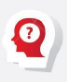 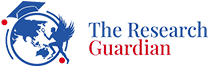 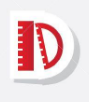 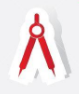 The Main Components Of The Abstract
Results:Statistical analysis and interpreted findings
Conclusion:The meaning of the results ratio in your thesis.
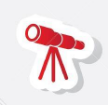 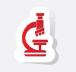 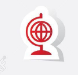 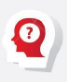 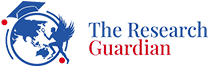 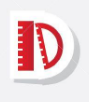 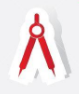 The Main Components Of The Abstract
Results:Main themes of the thesis.
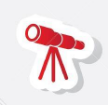 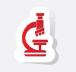 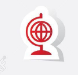 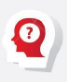 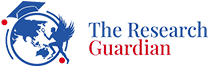 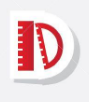 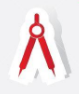 Do’s & Donts
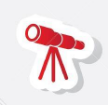 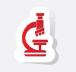 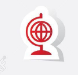 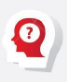 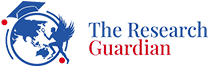 Abstract Example
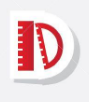 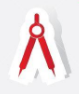 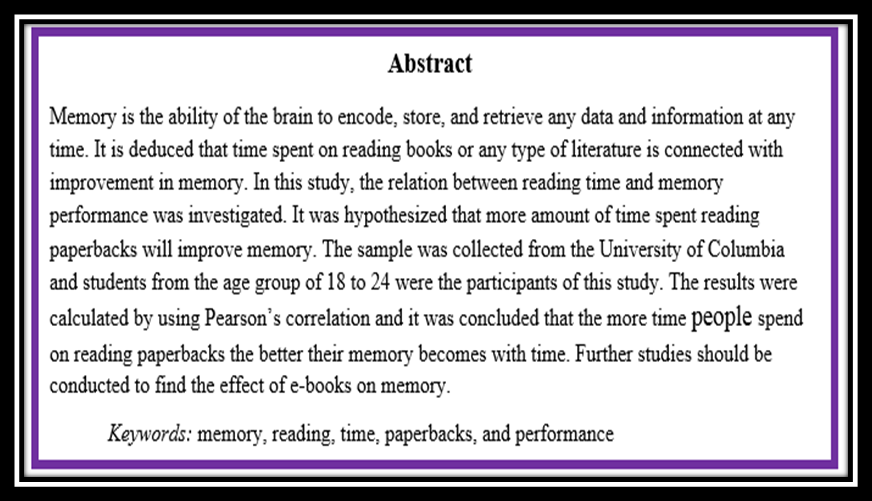 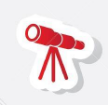 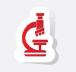 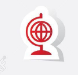 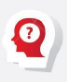 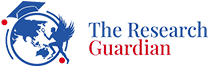 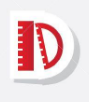 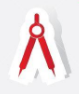 You Have Achieved Mastery!
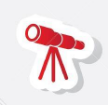 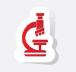 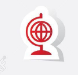